1
IOS users should click App Store and Android users should click Play Store.
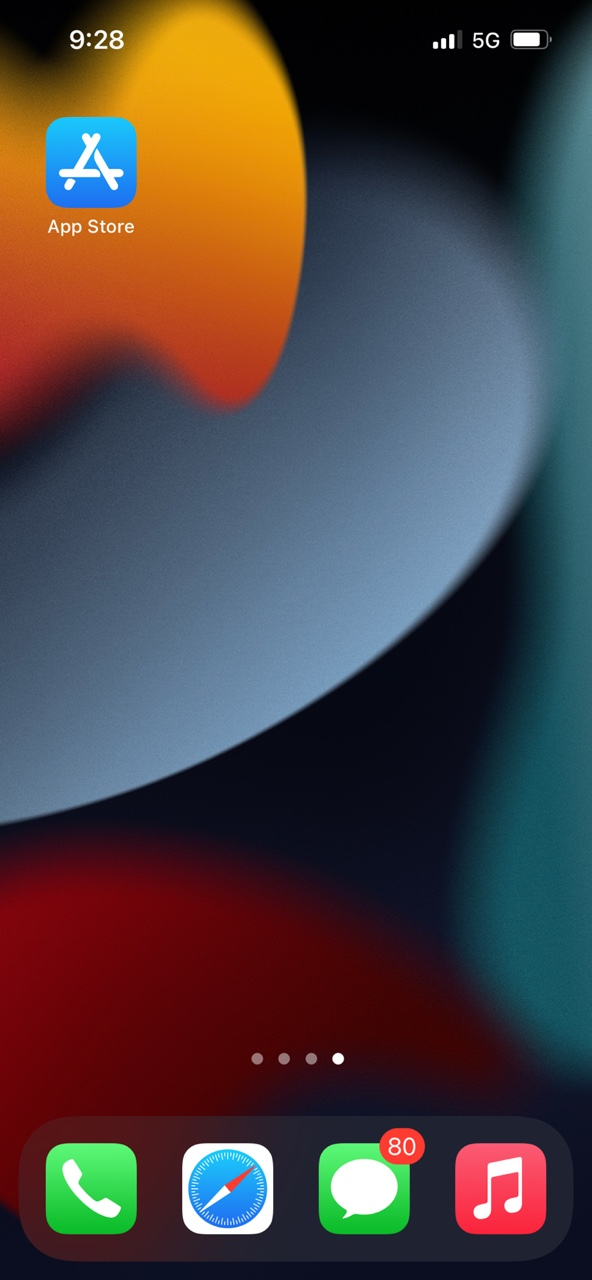 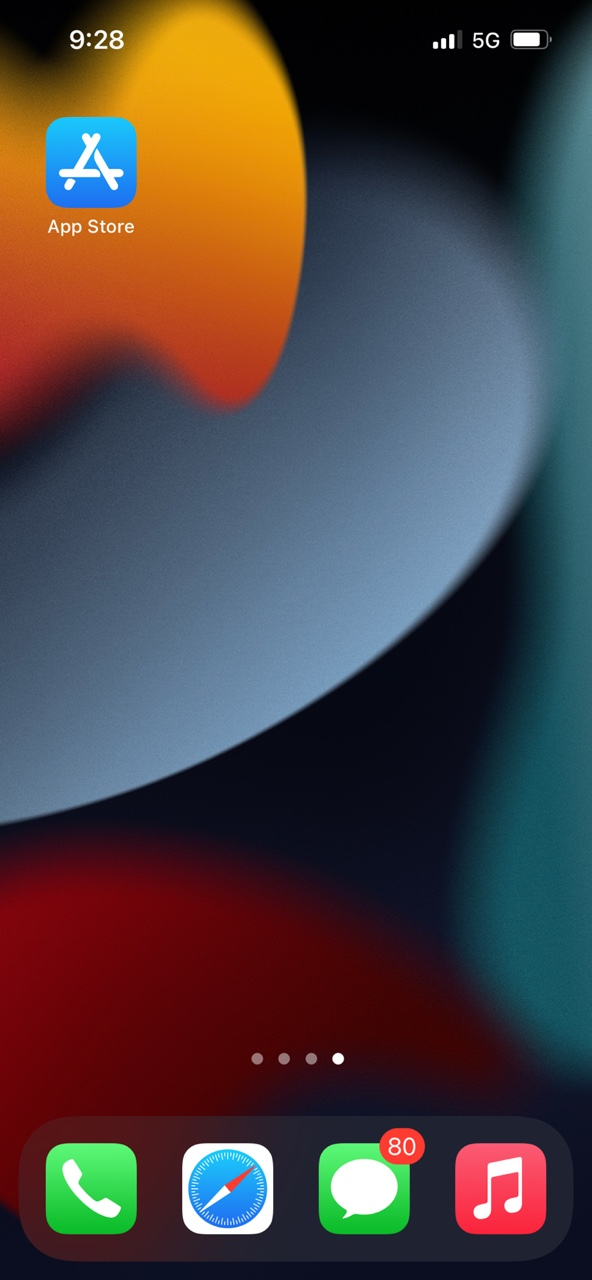 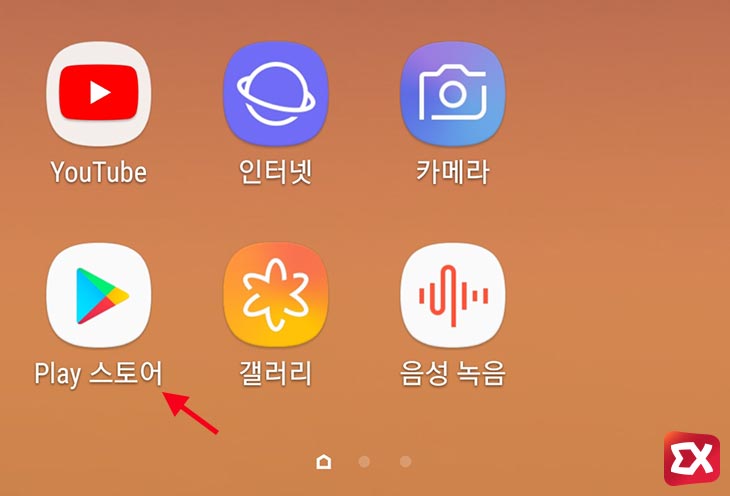 2
Please enter jj cafeteria sfs in the search box.
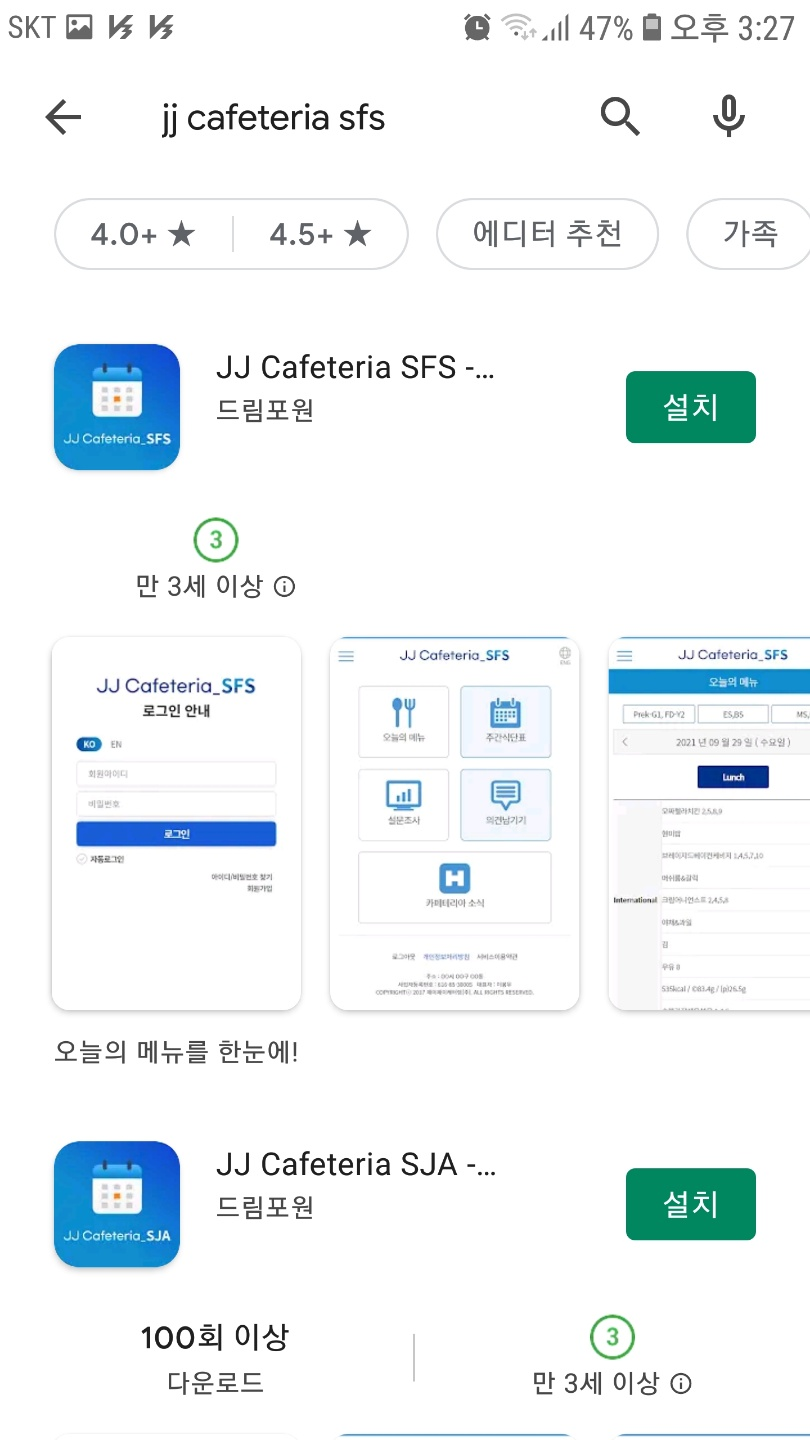 3
Please click the ‘ Install(설치) ’ button.
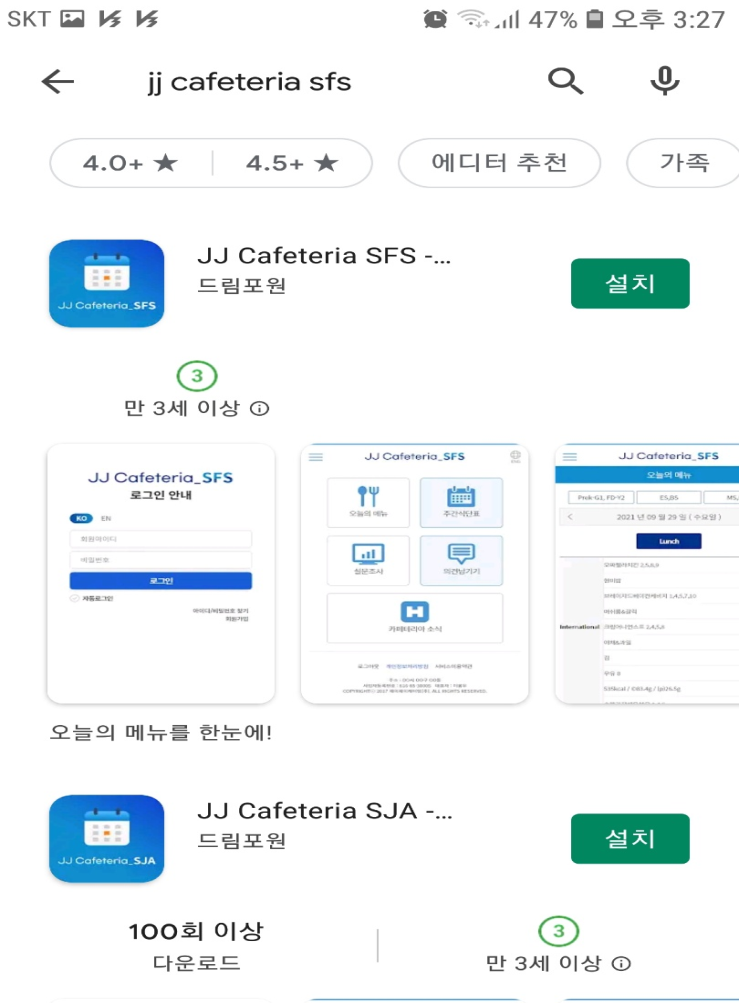 4
5
Please click the ‘ join ‘ button.
After selecting a member classfication, fill in the required fields and join.
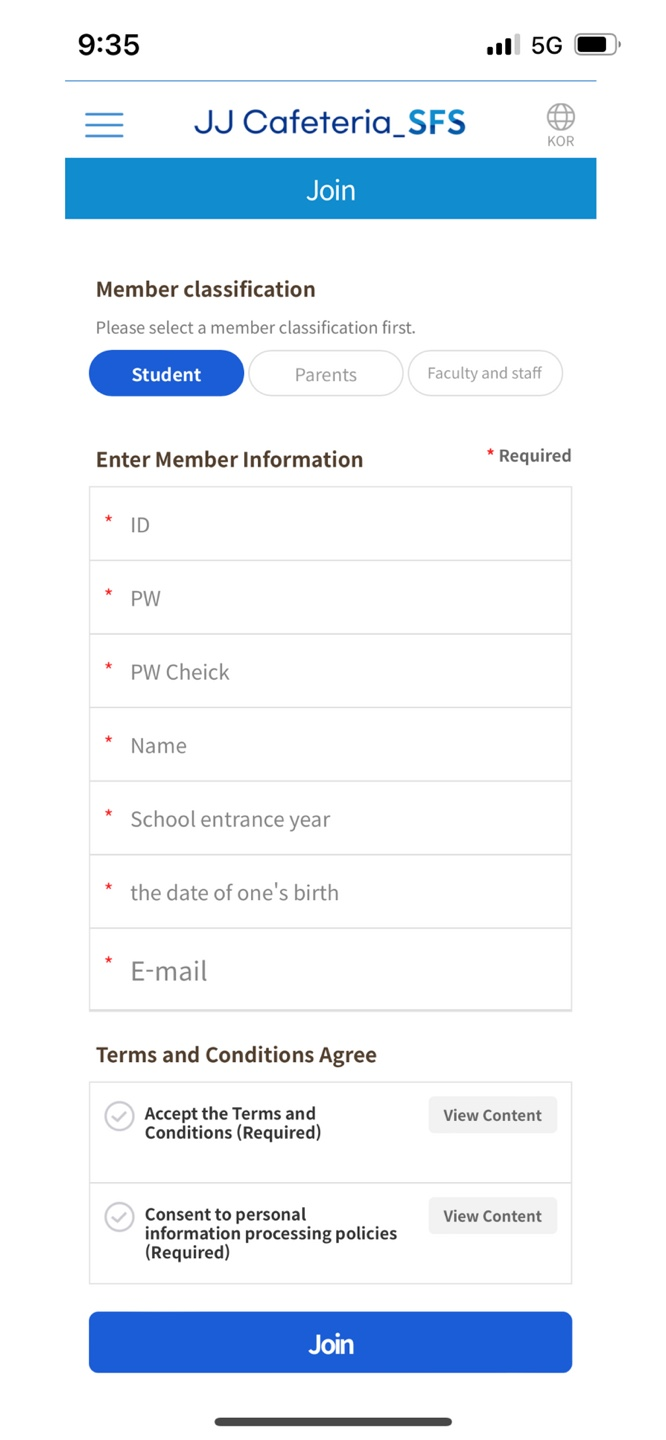 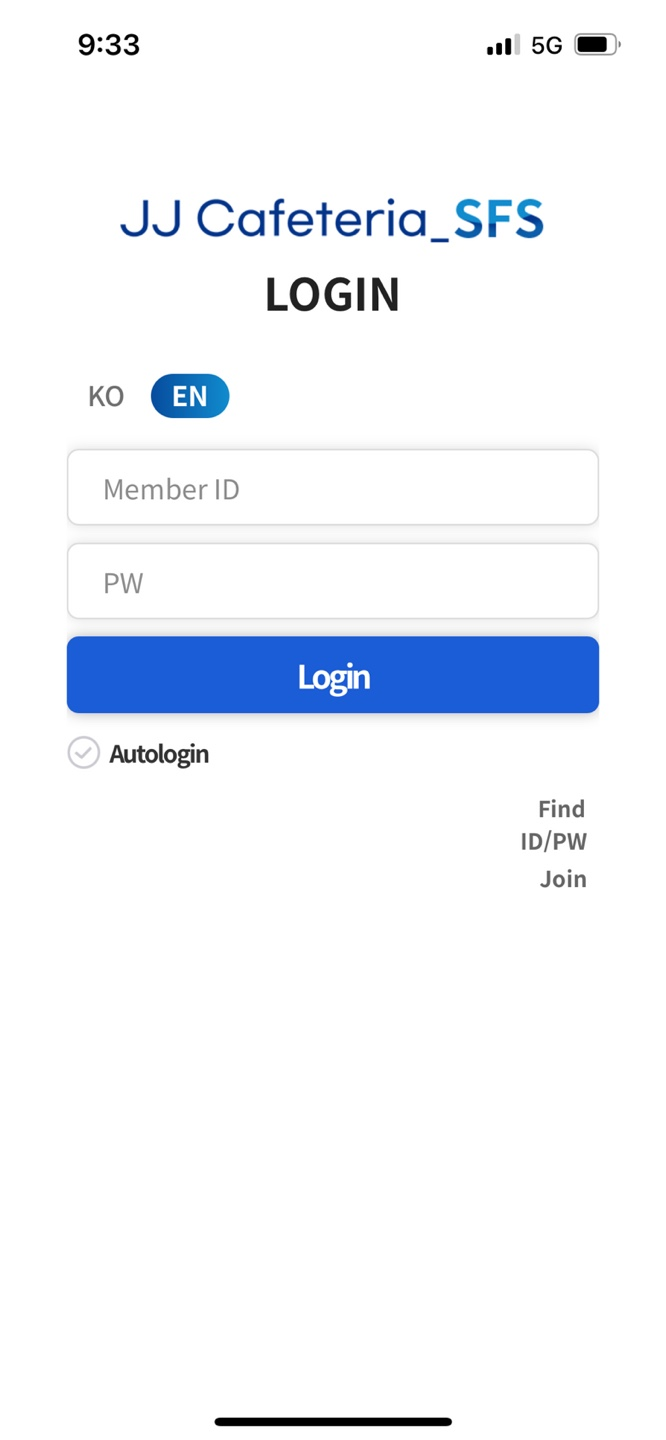 You can use it immediately 
after administrator approval.
6
This screen appears when you log in after registering as a member.
7
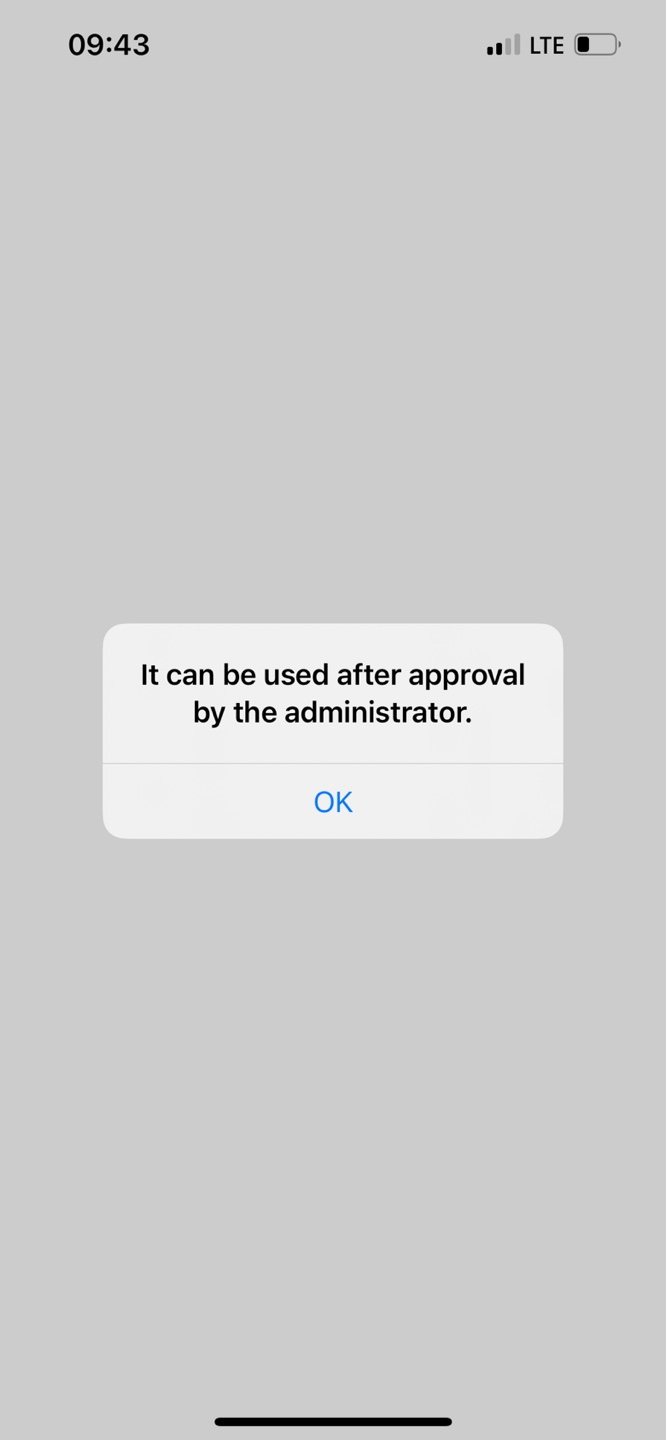 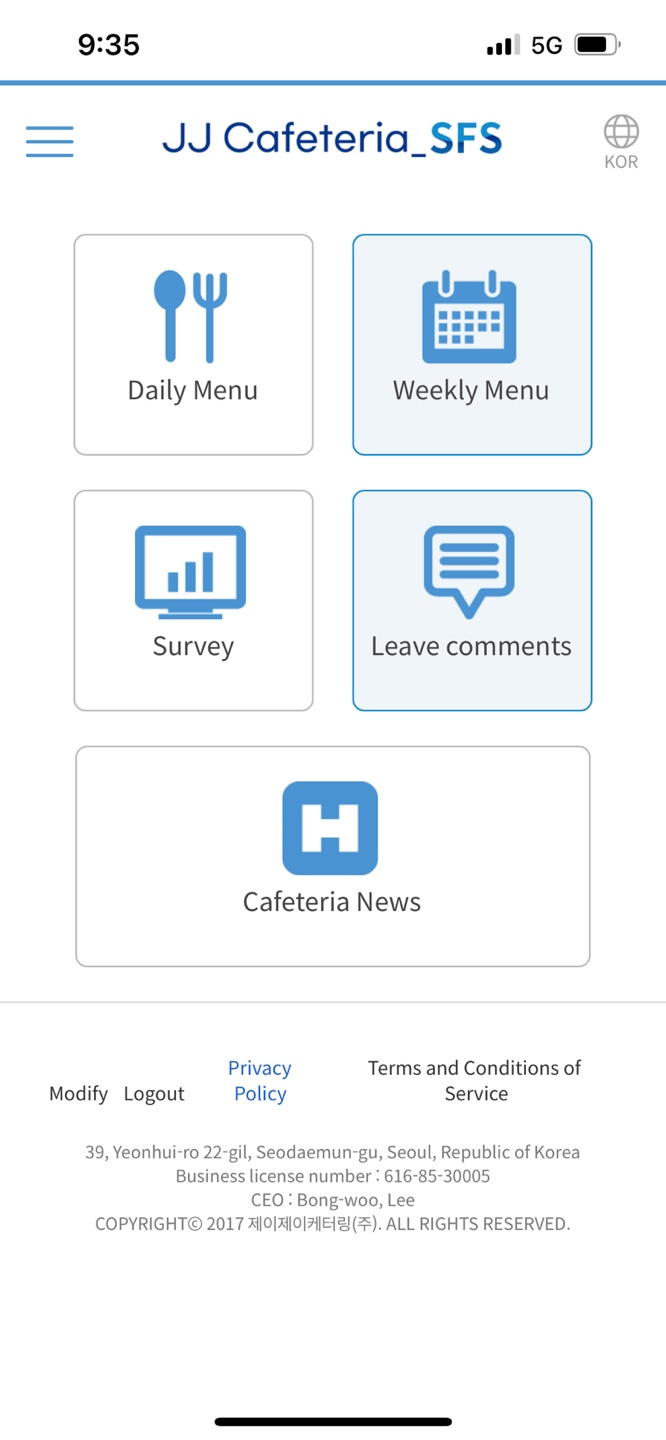 *If you want to log out the button is here.